Investing 2.0- Investing Strategies
Prepared by Dr. Charles Danso
Financial Fitness Program (Fall 2022)
CSULA Department of Finance
Disclaimer: This is for educational purposes for the Financial Fitness Program and not investment advice.
What Is Your Reason for Investing
Retirement
Purchase Goal
Job
Income Replacement 
Income supplement
Target purchases
Savings (education goals, health accounts)


Investing out of DESPERATION is not advisable.
2
Types of Investing
Speculation: Hoping to profit investing in something but also expecting a probability and possibility of loss
Hedging: To create certainty in investment outcome by taking an opposite position to offset losses
Arbitrage: Taking advantage of market mispricing or imperfections to make profit
Involves simultaneously buying and selling the same asset in mispriced markets (for example)

NOTE: These are also the main motivation of investors you can find in a market as well as categorizations.
3
What is your risk Tolerance level
Definition
Risk Tolerance: Level of risk an investor is willing to take on 
vs. Risk Capacity: How much loss one can comfortably manage  given present circumstances
PASS Allocation Score by William Droms & Steven Strauss
More commonly used by practitioners and advisors
Using Questionnaires
Some investment platforms already have some (read disclaimers)
https://www.investright.org/informed-investing/know-yourself/test-your-risk-tolerance/
https://pfp.missouri.edu/research/investment-risk-tolerance-assessment/
4
[Speaker Notes: Invest according to your risk tolerance level.]
Risk Pyramid In Investing
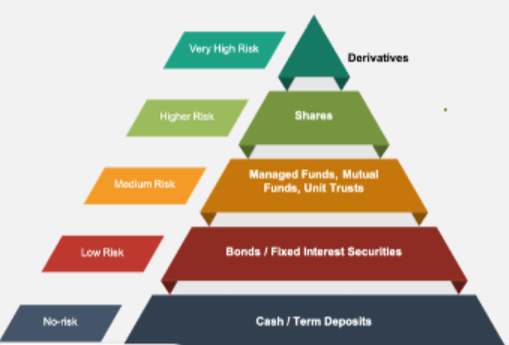 NOTE: There is potential to lose money in investing. Losses can be substantial. There is also no guarantee of gains or profits.
5
[Speaker Notes: Find a new image]
Psychology of Investing
Role of emotions
Fear
Greed
Desperation
Behavioral Biases in investing (some) include:
Overconfidence bias
Familiarity bias
Loss aversion
Self-attribution bias, etc.
6
[Speaker Notes: This website provides a good summary of some behavioral biases in investing: https://www.toptal.com/finance/financial-analysts/investor-psychology-behavioral-biases]
Types of Assets Discussed
Stocks
Bonds
Derivatives
Options
Futures
Forwards
Swaps
Alternative Investments
Traditionally applied to investments outside of stocks & bonds
Art, Jewelry, vintage, collector’s items, antiques, etc.
Real Estate
7
Investment Theories (for most assets)
Fundamental Analysis
Assume that a stock’s intrinsic or real value is determined by the company’s future earnings
Fundamental analyses consider things such as: Expected earnings, Financial strength of the company, Type of industry company is in, New product development, Economic growth of the overall economy.
Technical Analysis
Based on the assumption that a stock’s market value is determined by the forces of supply and demand in the stock market as a whole
Deviates from fundamentalism by assuming that past market trends can predict the future direction for the market as a whole instead of fundamental value.
Chartists plot past price movements and other market averages to observe trends they use to predict a stock’s future value.
Efficient Market Hypotheses (EMH)
Based on the assumption that stock price movements are purely random.
A stock’s current market price reflects its true value (News??).
It is impossible for an investor to outperform the average for the stock market as a whole over a long period of time unless they pick riskier investments (beta & Alpha)
Behavioral theories adopted based on contrary evidence or observations (i.e. violations)
[Speaker Notes: The emboldened theories are what are typically supported in academic finance. You generally learn more about these in finance, in various finance classes. Although, technical trading is not very popular in traditional (or those who support rational theories, behavioral finance has provided some theories for strategies around technical analyses)]
Tools of Technical Analyses
Using Charts: Plotting historical prices to determine pattern, and using moving averages. Trends such as support vs resistance.
Market Volume: market volume along with direction of market movement captures investor sentiment
Linked to investor sentiment in behavioral finance
Short Interest: provides insight into future demand for a stock. E.g. large short positions need to be bought and indicate built up demand.
Linked to Contrarian strategy in behavioral finance
Odd Lot Trading: Taking the opposite trades of retail investors who trade less than 100 shares
Linked to contrarian strategy in Behavioral finance
Dow Theory: A signal but not predictor of an end to bull or bear markets. Foundational series of writing that gave birth to tenets in technical analyses
Breadth of the Market: Measure of number of stocks increasing in value versus the opposite.
Somewhat linked to momentum trading in behavioral finance
Advance Decline Line: difference between number of stocks that closed up versus those that lost value
Some Investment Strategies
SHORT-TERM ORIENTED TECHNIQUES.
Day Trading (buying/Selling within a trading day)
Buying on Margin (using borrowed money).
Selling Short 
Borrowing stock, selling & holding cash
Return stock when bought at a lower price if stock price dips
The gain is obtained from the price sold versus the price bought after dip
Pair trading: Holding offsetting positions in the same assets
Trading using derivatives.
Options, Futures, etc
Trading Options solo or combining options with underlying assets in trading strategies
LONG-TERM ORIENTED TECHNIQUES.
Buy-and-Hold.
Dollar Cost Averaging

You can trade in these strategies actively or passively
10
Stocks (or Equity)
Some Strategies (Based on expectations): 
- Buy when you expect stock to increase, 
- Short stock if you expect stock to decrease to gain profits
11
Stock Trading Strategies by investment theory
12
Types of Orders (Buy/Sell) Transactions
Market order: 
Request to buy or sell stock immediately (at market value now)
Used when speed is preferred to than price 
Limit order: 
Request to buy or sell a stock at a specified price or better.
Used when price is more important than speed of trade
Stop-loss order (or stop order): To limit loss
Request to buy or sell a stock after it reaches a specified price
Then after that that, it trades at next chance (i.e. market order)
E.g. sell a stock if it drops from $15 to $10, then sell at the market rate that exists once the price drops to $10
Stop-Limit Order: Combines a Stop with a limit order
Once a stop price is reached, converts to a limit order/price
E.g. Stock Price is $35, a stop order is placed at $28 to sell if it reaches that price. Then a limit is placed at $24 (i.e. sell only at $24 or above)
Trailing Stop Order: 
Similar to stop order but based on percentage change in market price
E.g. stock is bought at $30, but a trailing stop order is placed for 20%. Therefore stock would be sold when price reduces 20% or more. Can be applied to sales
13
Bonds (or Debt instruments)
Bond Laddering: having bonds with different maturities
With each bond maturity, investor buys new bonds than exist in portfolio 
Tax Swap: Taking loss from a bond and a profit from another bond
May or may not offset each other
Barbells: owning both long & short term bonds
Selling one set with interest rate movements
Bullets: Used when expecting a balloon payment in the future
Little payments in the beginning, then receive a lump sum in the future. (e.g. Zero-Coupon bonds, etc)
14
Indexes & ETFs
Index: A combination of stocks that track performances
E.g. S&P 500 Index, Dow Jones Industrial Average, Russell 3000 Index
Usually used as benchmarks for performances
E.g. S&P500 for stocks & stock portfolios
Exchange Traded Funds (ETFs)
A traded equity/stock modeled after an index or portfolio (combination) of stocks, or commodity
Can be an underlying index, sector commodity, or other asset, yet will trade like a stock on a stock exchange
They are not actively managed by professionals unlike mutual funds
Mutual funds have most of these features, but cannot be traded the way a stock can.

Holding ETFs and indexing strategies are Passive trading strategies
15
Derivative Assets (Contracts)
Derivative Contracts: A contract whose value comes from the underlying asset. Since these are contracts, they are legally binding
Options Contract: PUT or CALL
Confers the right BUT not obligation to buy (for CALL options) or sell (for PUT Options) the underlying asset at a given price at a point in the future.
These are usually for financial instruments
Futures Contracts
Obligation to buy/sell underlying asset at a given price at a specific time in the future
Done mostly for commodities, but can exist for securities
Transactions are standardized in size 
Forward Contracts
Customized between two parties to buy/sell underlying asset at a specific price at a given time in the future
Mostly done for currencies (Forex)

Derivative Contracts tend to be risky and complex
Usually suggested to have some experience trading in other financial instruments (that act as underlying assets) before venturing into these areas
You can use Paper/Virtual Trading to get some experience first with no risk
16
Options Trading Strategies
Single Option Strategies
Purchasing or selling calls 
Purchasing or Selling Put Options
Combination Strategies
Covered Call: Buy underlying asset and sell call option
Married or protective Put: Buy underlying asset and buy put options
Straddle (buying, i.e. long straddle or selling, i.e. short straddle)
Buying a put and a call option with same expiration & strike price
Goal is to profit regardless of the direction of the stock movement
Profitable when price of underlying asset increases or decreases beyond cost of premium.
Strangle (buying, i.e. long strangle or selling, i.e. short strangle)
Buying a put and a call option with same expiration & different strike price
Collar (i.e. protective put and covered call)
If you bought underlying asset, buy a put and sell a call
Used to prevent against large losses, but reduces large gains
Option Spreads: Examples include “Bull Call Spread”, “Bear Put Spread”, “Butterfly Spreads” (combines Bull spreads with bear spreads)
Other Strategies include, “iron Condor”, “Protective Collar”,
17
Futures Trading Strategies
Taking Long position (i.e. Buying)
Taking short position (i.e. selling)
Calendar Spread: Buying & Selling contracts for the same underlying asset with different expiration dates
Bull Calendar Spread
Long (i.e. buy) short-term contract & short (i.e. sell) long-term contract
Bear Calendar Spread
Short (sell) the short term contract, & long (buy) the long-term contract
18
Investment Portfolio & Diversification
Portfolio: Combination of financial investments
Provides Diversification: 
Having different investments so your risk is not concentrated in one type of investment or asset.
Reduces overall risk in a portfolio over time
Stock Portfolio
Combination of different stocks ONLY
Reduces risk exposure to one or few stocks
Bond Portfolio
Combination of different bonds ONLY
Reduces risk exposure to one or few stocks
Investment Portfolio
Combination of different investments such as stocks ,bonds, options
Reduces risk exposure to one or few types of assets

Note: Diversification does not allow highest return possible for a single asset. However, risks are spread among assets not correlated.
19
Mutual Fund Investment Strategies
Indexing: 
Funds that follow indexes
Style Investing: Funds that follow investment styles
Aggressive
Growth
Midsize
Exchange Traded Funds (ETFs): May follow a stocks, or commodities
Focus investing: Funds have a specific focus
Sector funds
ESG (responsible or ethical) Funds
Emerging Market Funds
20
Real Estate Investment Strategy
Direct Real Estate
Indirect Real Estate
The investor holds legal title to the property.
Single-family dwellings.
Duplexes.
Apartments.
Land.
Commercial property.
Investor appoints a trustee who holds legal title on behalf of all investors in the group.
Limited partnerships 
Syndicates.
Real estate investment trusts.
Mortgages and mortgage pools.
21
Tax Implication of Trading
Short-Term Capital Gains
Long-Term Capital Gains
Stocks held less than a year (ordinary income tax rate)
Real Estate
Stocks held more than a year (0%,15%, or 20%)
Dividend income
22
Tax Implications in Retirement Assets
Withdrawal Penalties
Taxes To Expect
Typically 10% if withdrawn before retirement age
401(k) before 59.5years
403(b) before 59.5 years
457(b) No penalty
IRA before 59.5
Roth IRA before 59.5
Ordinary Income when withdrawals occur at retirement (except Roth)
Ordinary income after withdrawal before retirement
Required Minimum Distribution (RMD)
Withdraw a % or govt taxes
At age 72 govt starts taking money out if you have not withdrawn any money
23
Questions???
24